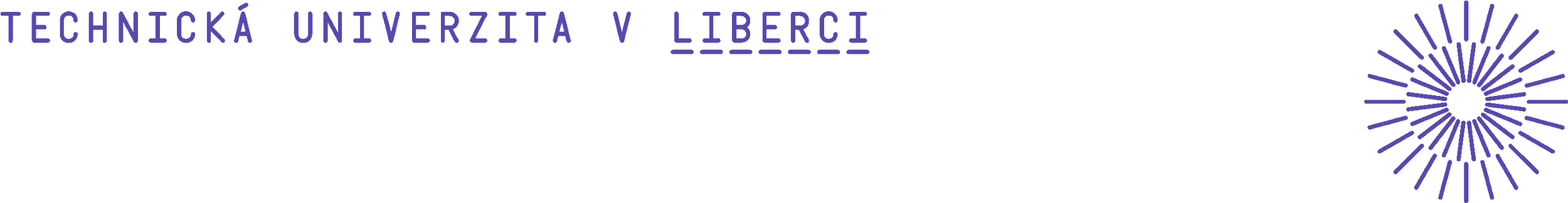 Nové možnosti rozvoje vzdělávání na Technické univerzitě v Liberci

Specifický cíl A2: Rozvoj v oblasti distanční výuky, online výuky a blended learning

NPO_TUL_MSMT-16598/2022
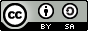 Testování studentů on-line
KPS/US2: Úvod do stavitelství 2
Ing. Jana Košťálová, Ph.D.
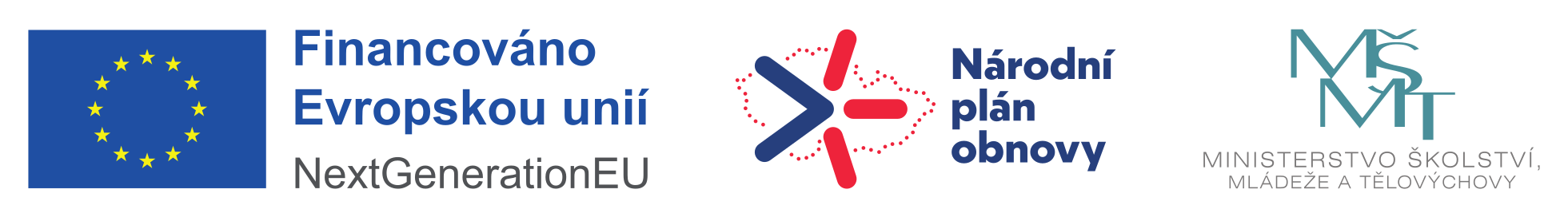 Závěrečný test je složen z otázek US1 a US2
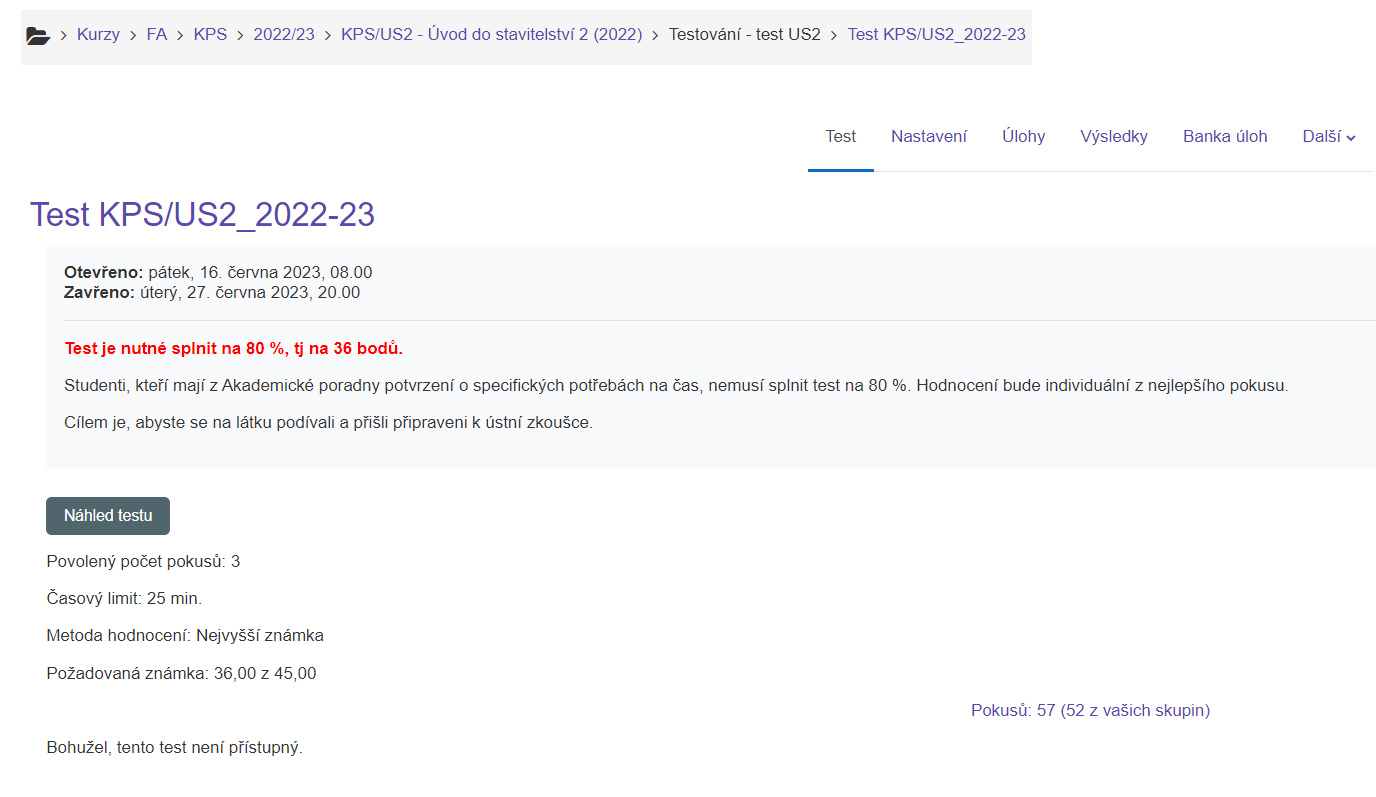 2
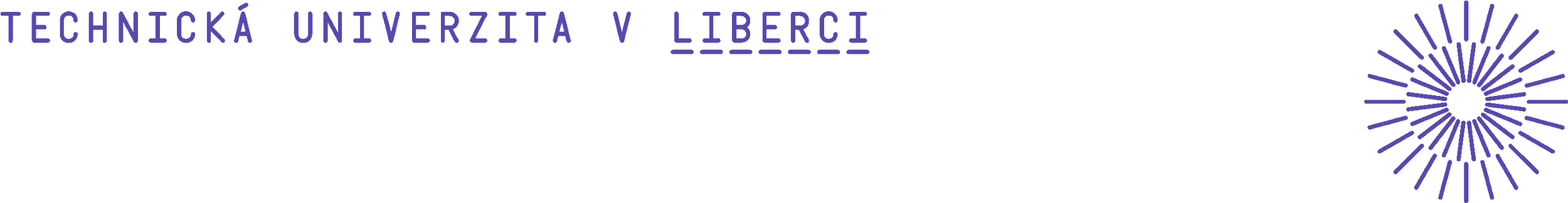 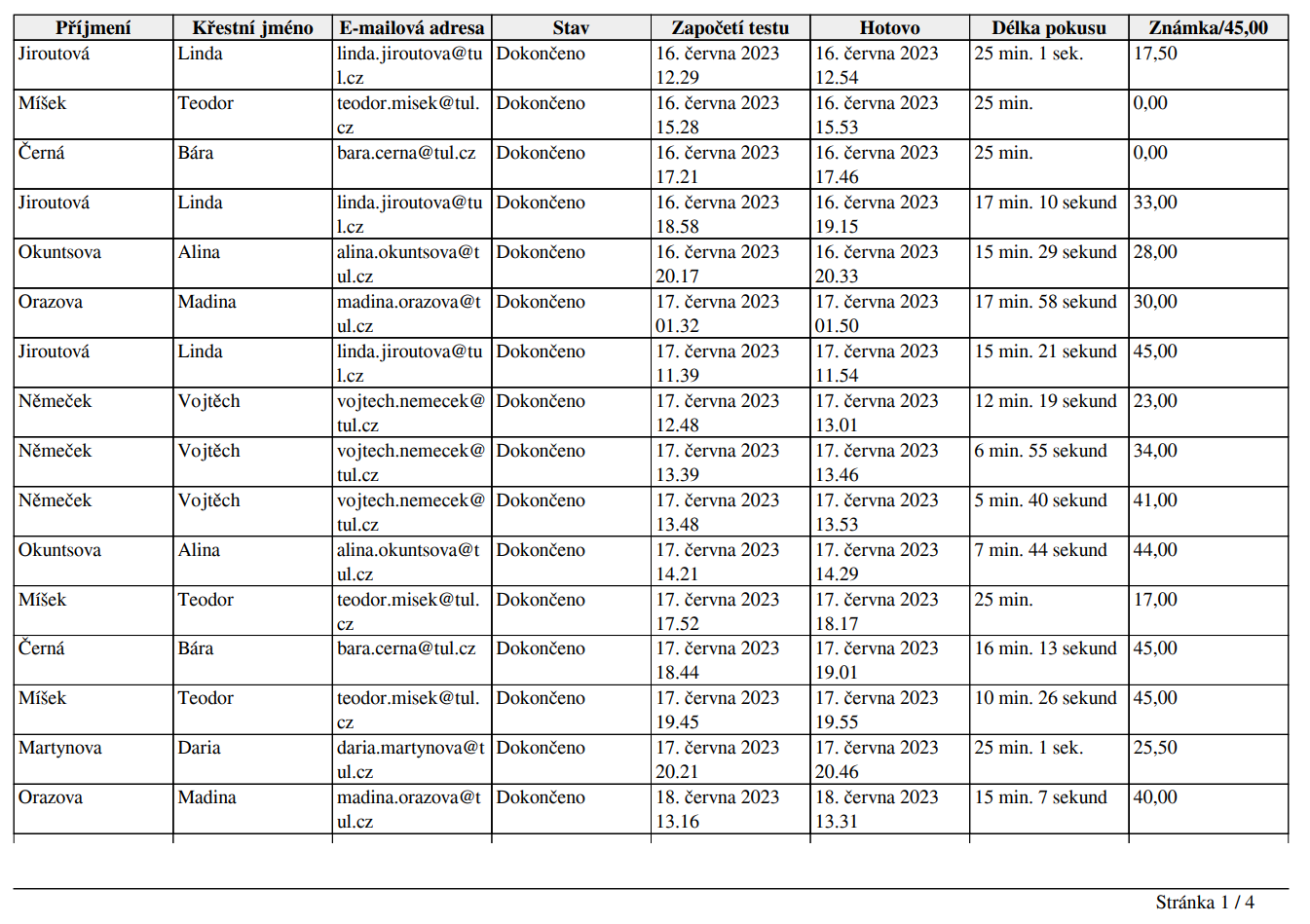 3
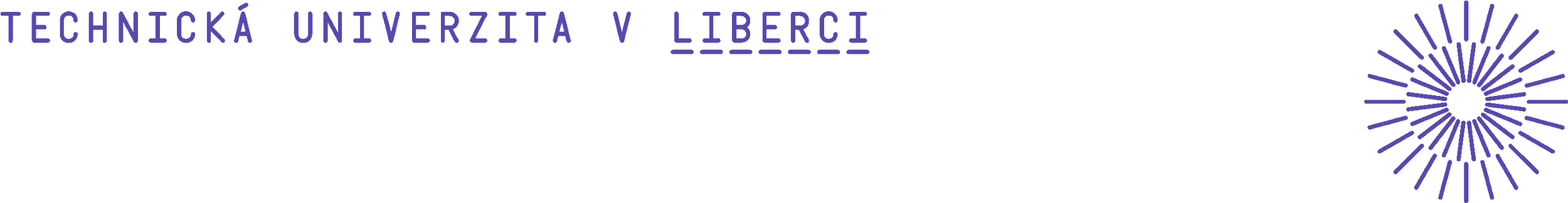 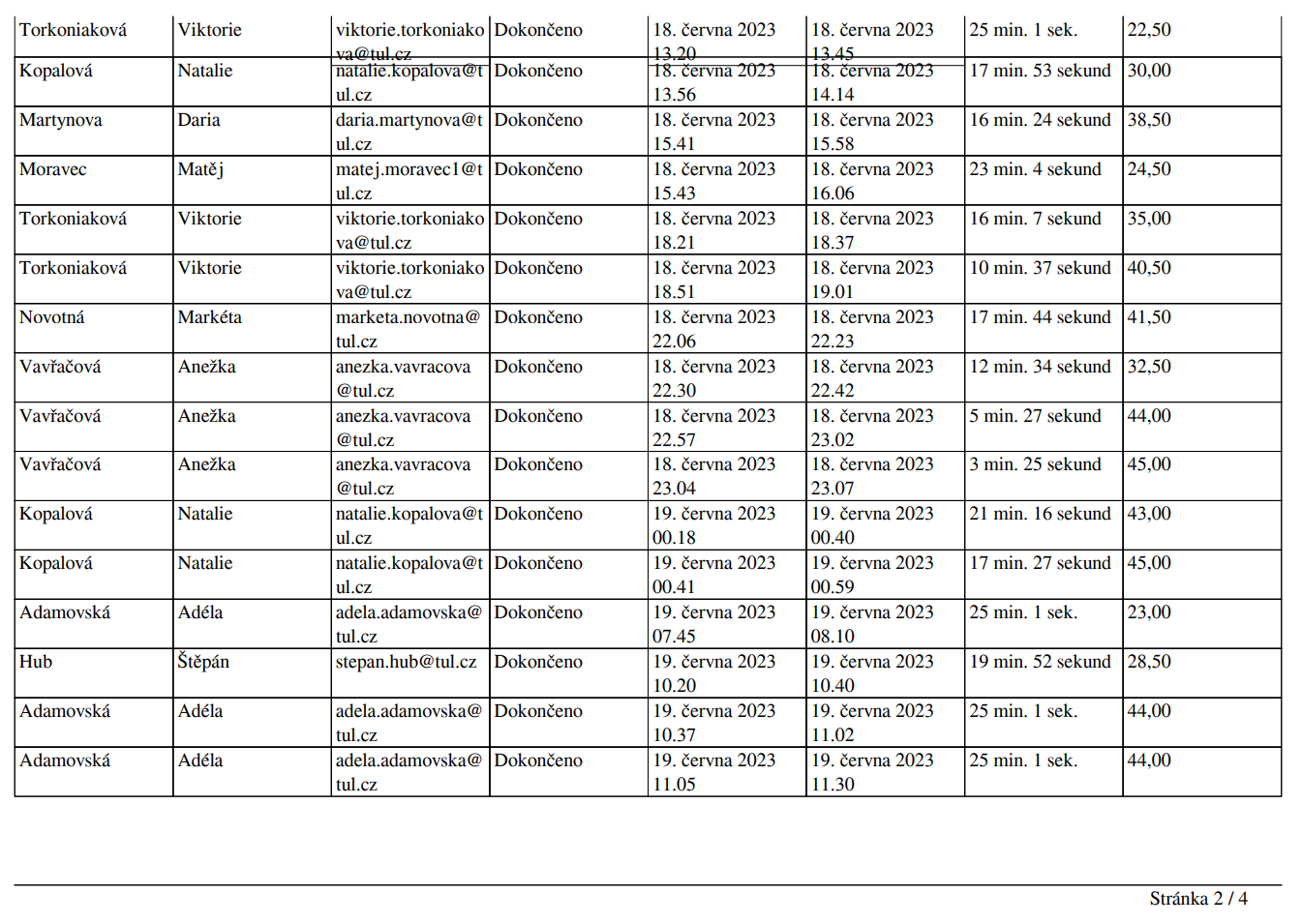 4
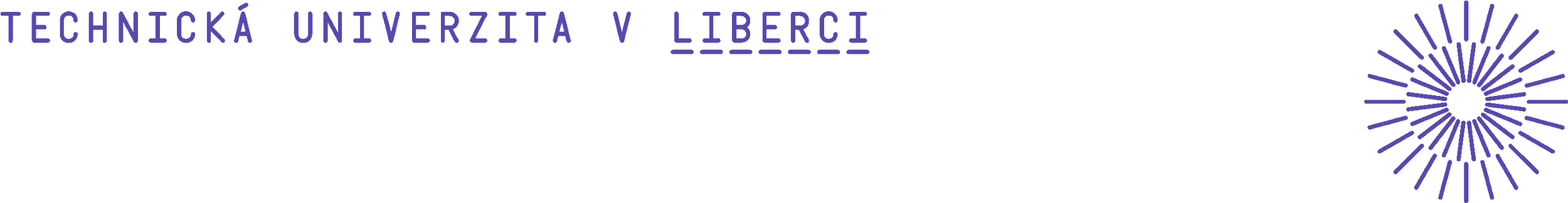 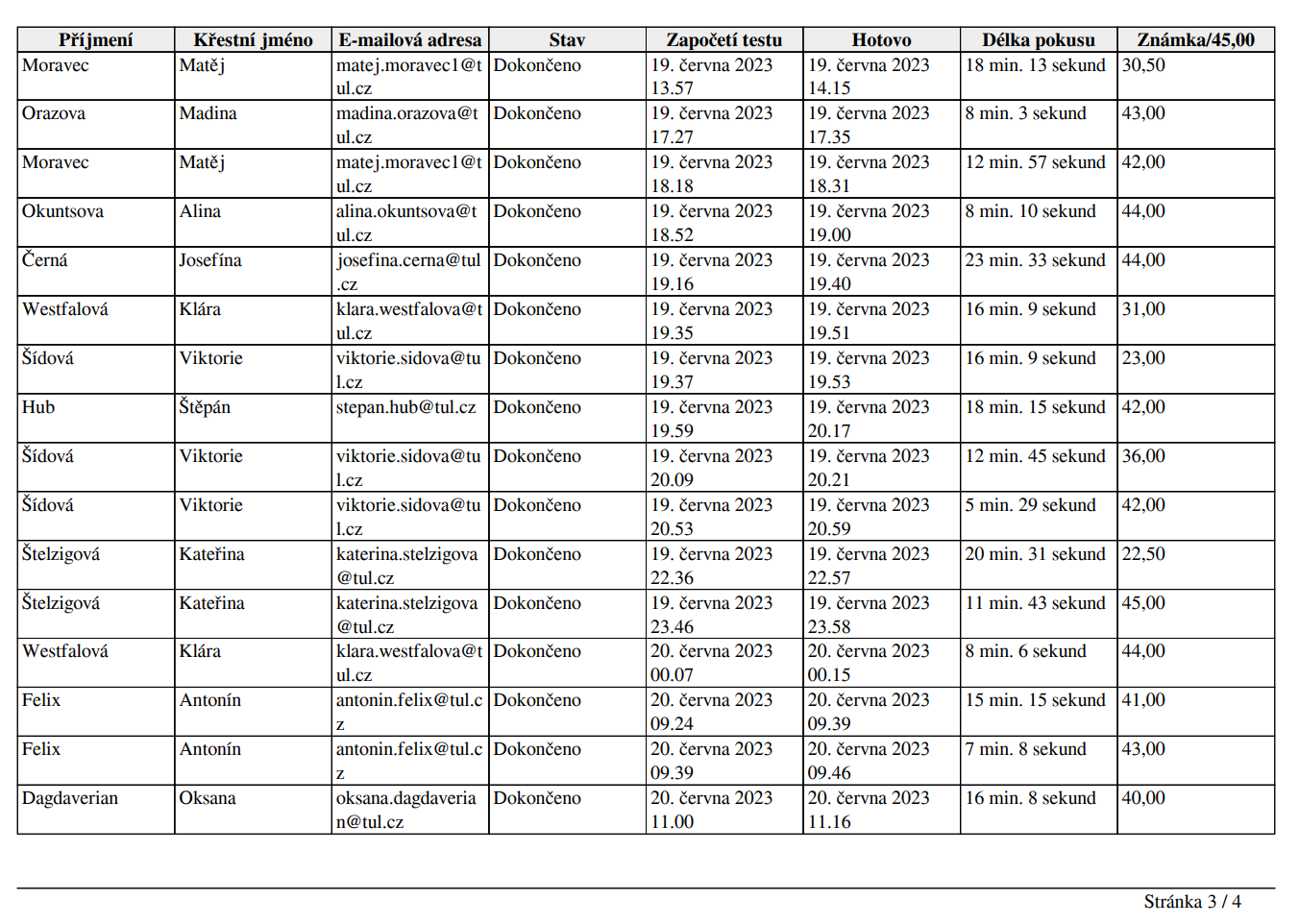 5
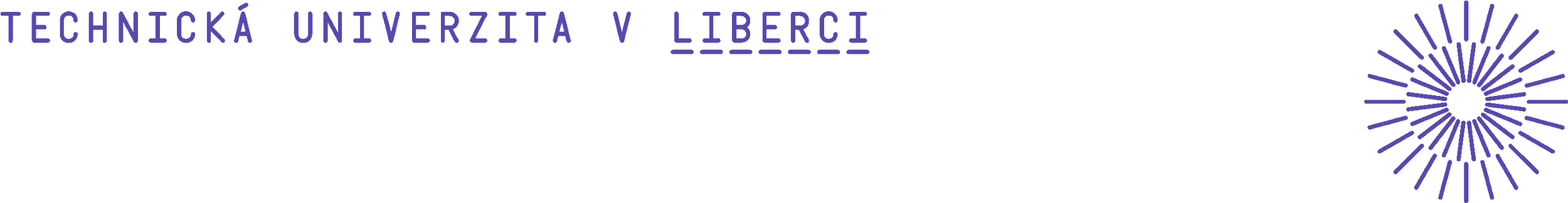 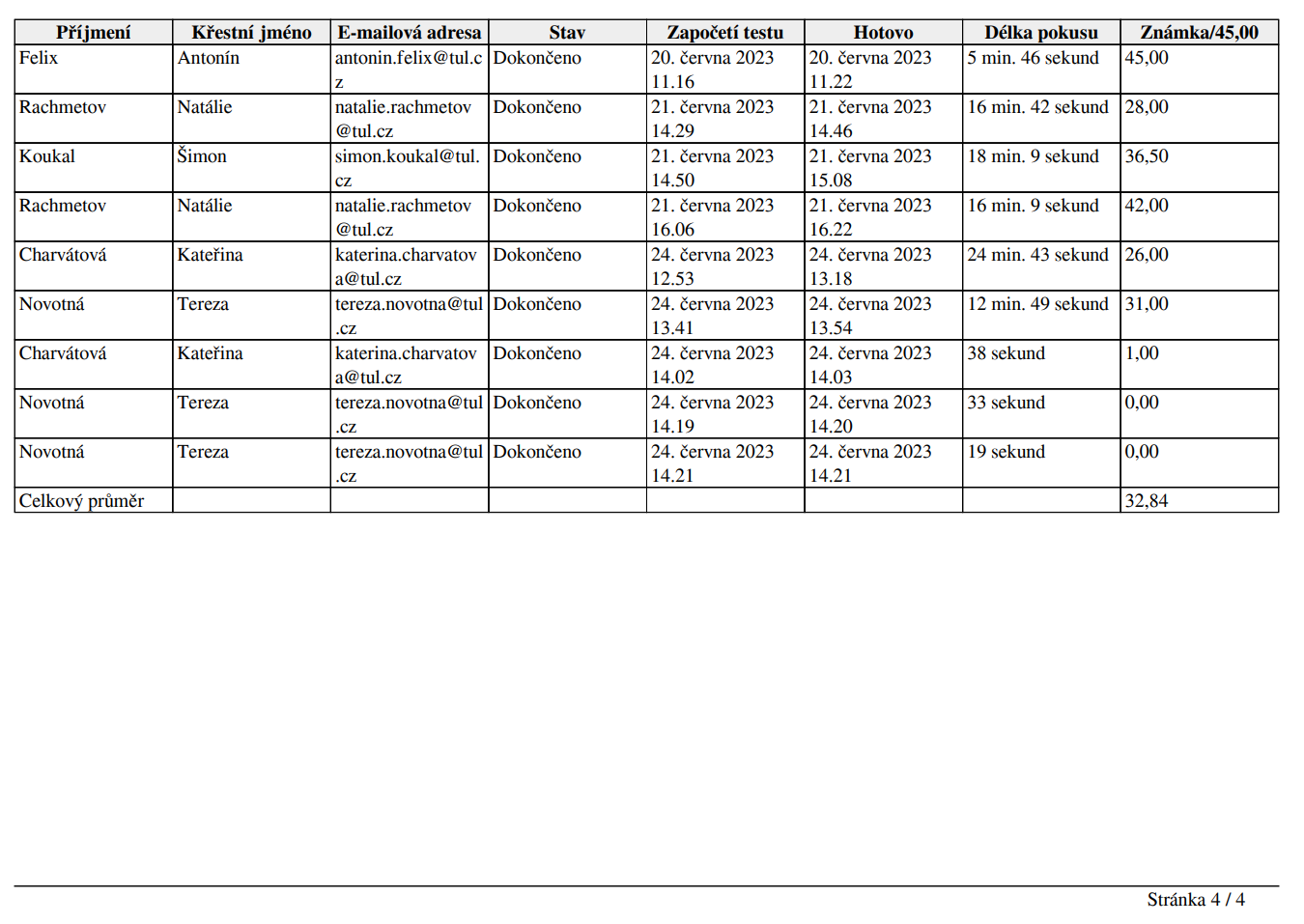 6
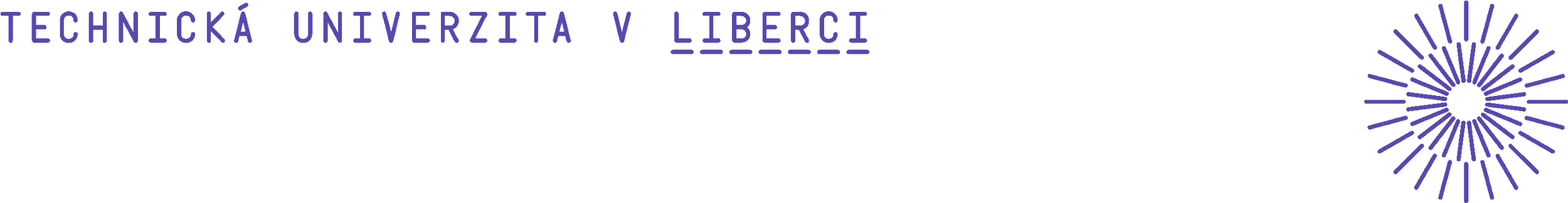 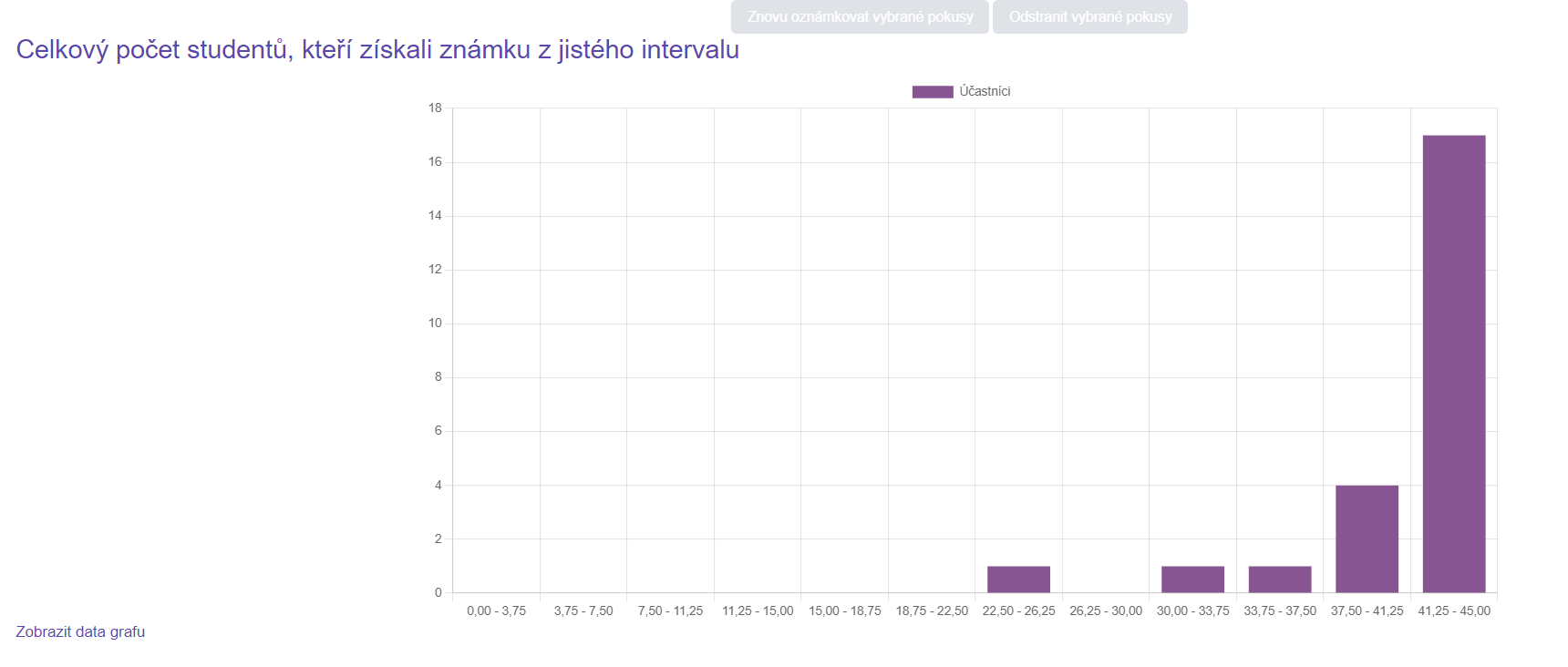 7
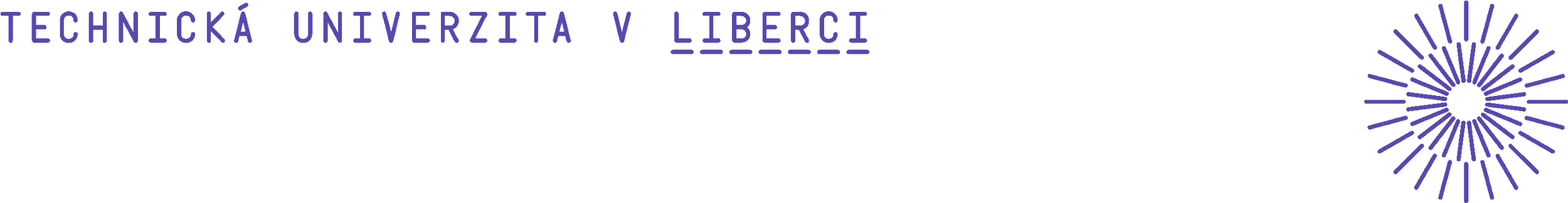 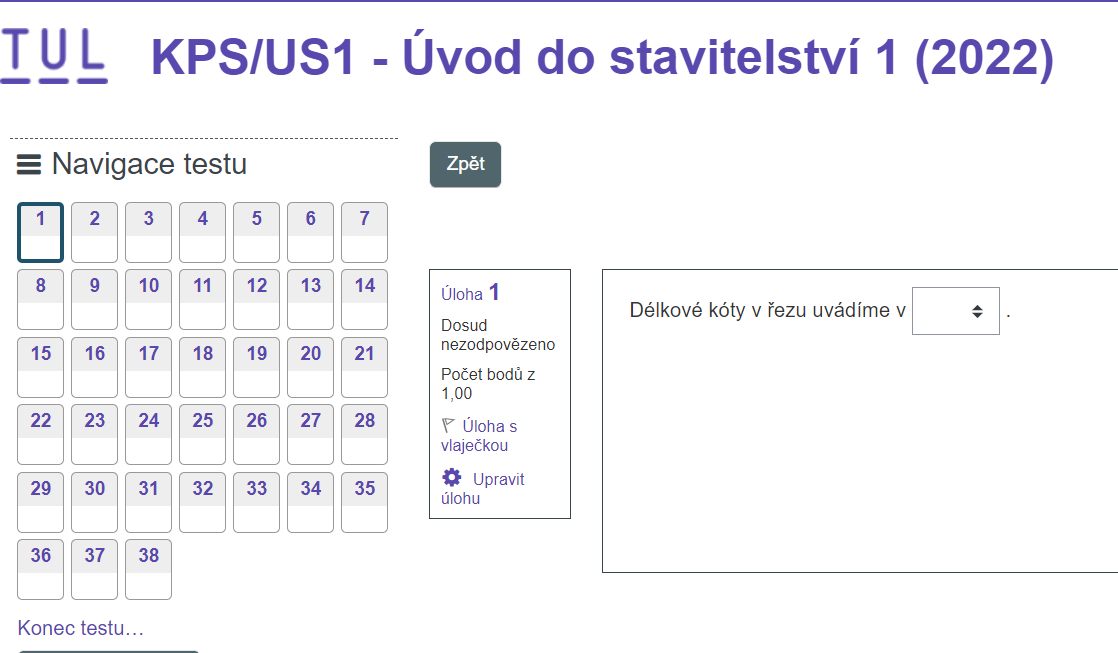 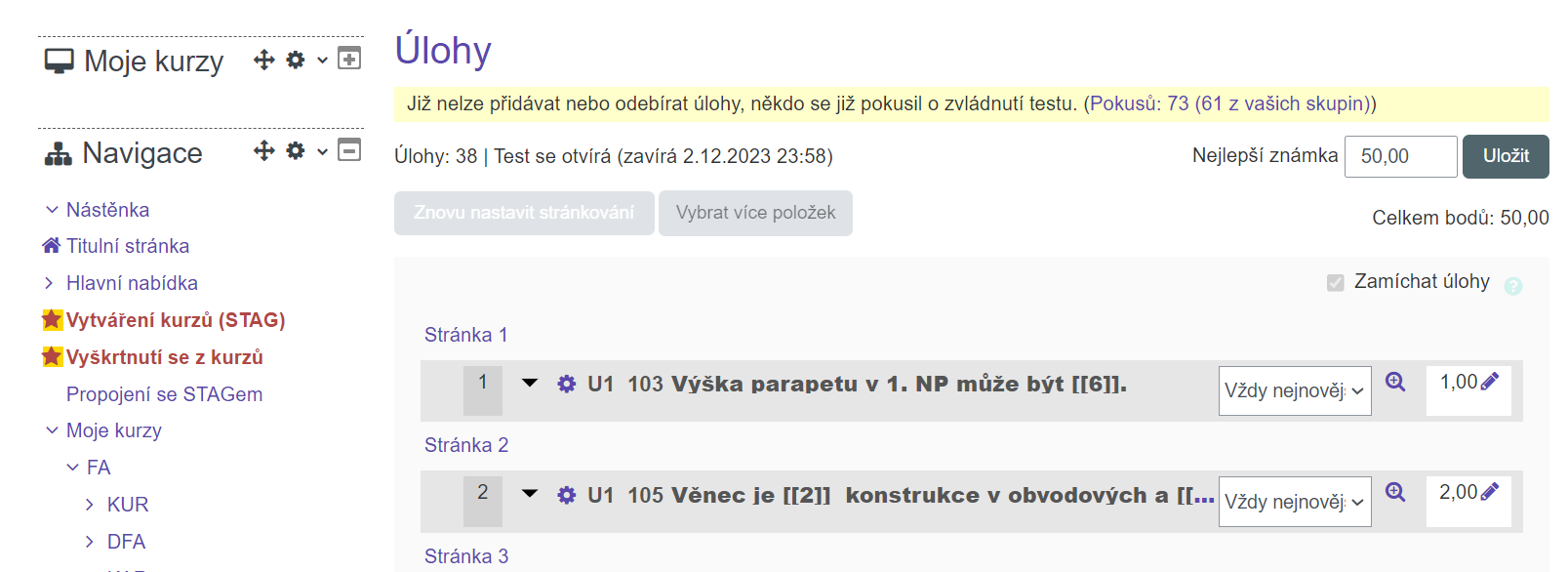 8
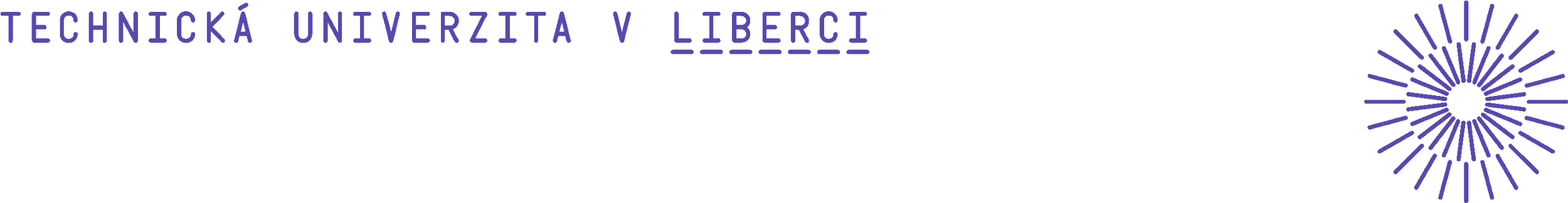 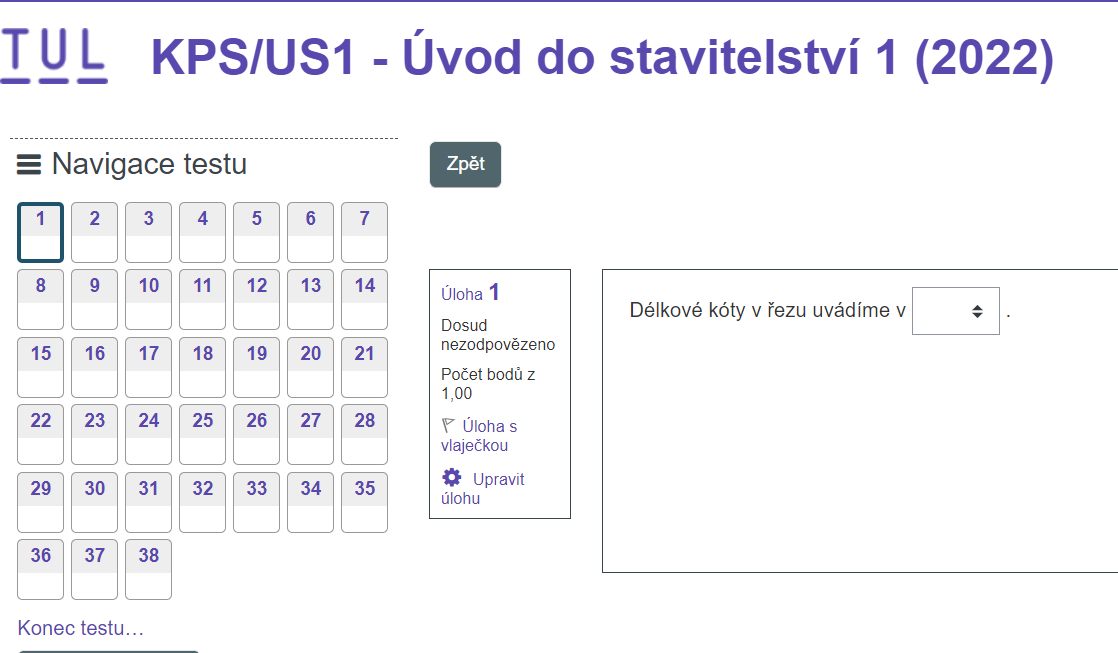 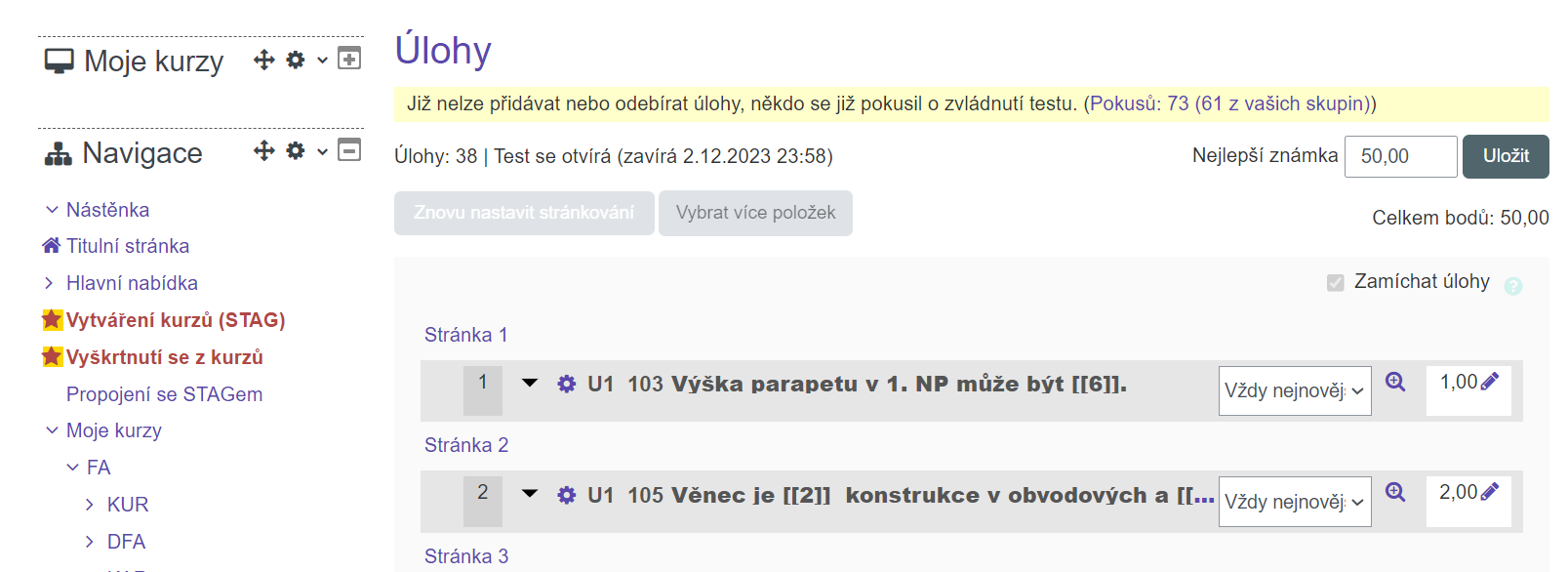 9
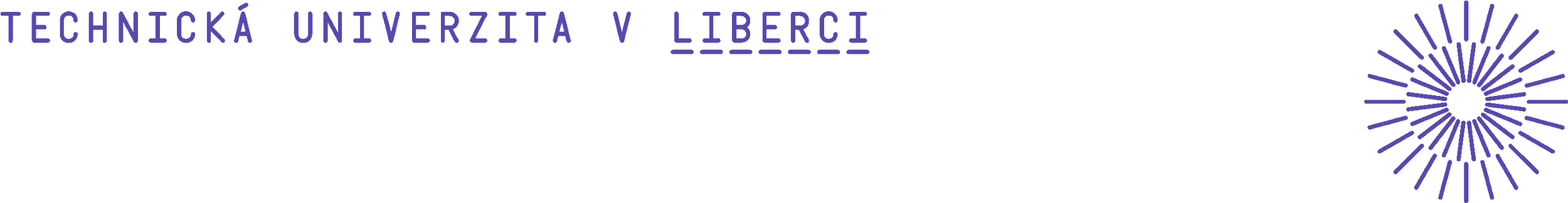 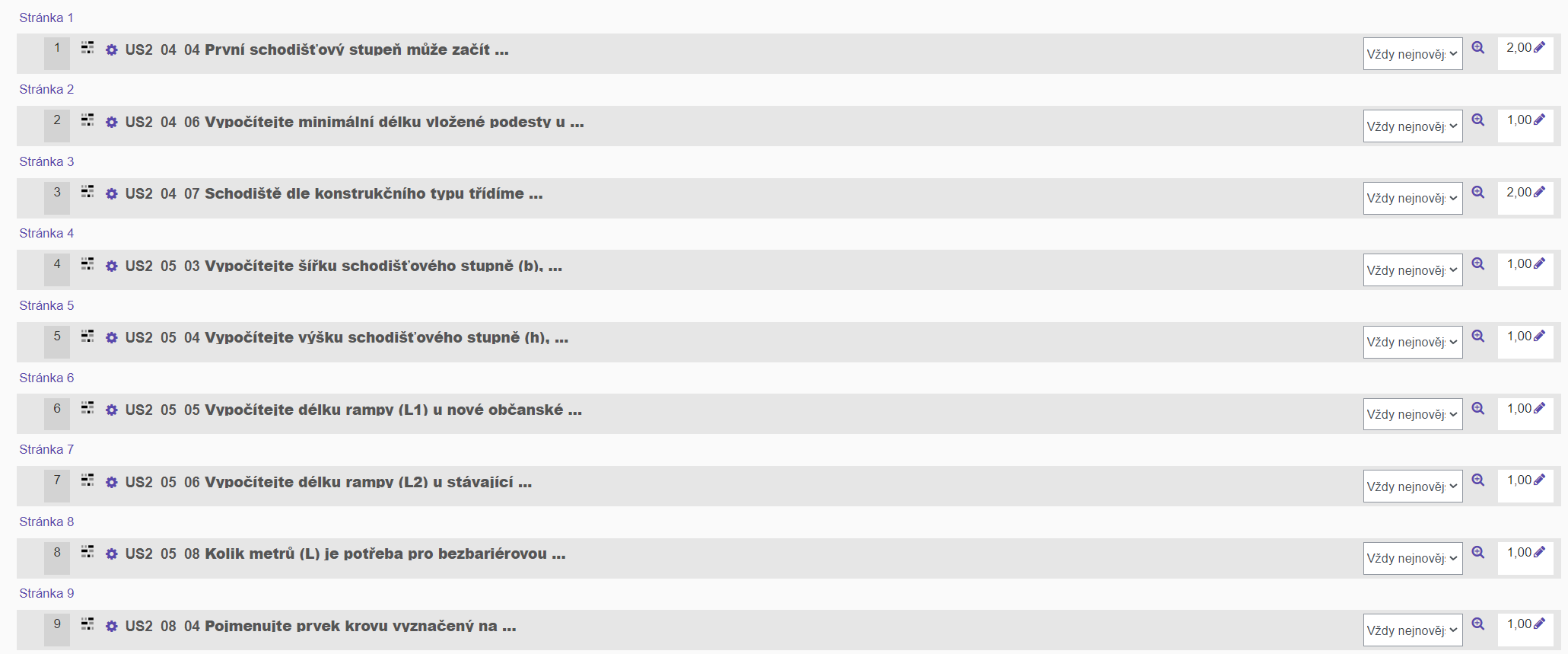 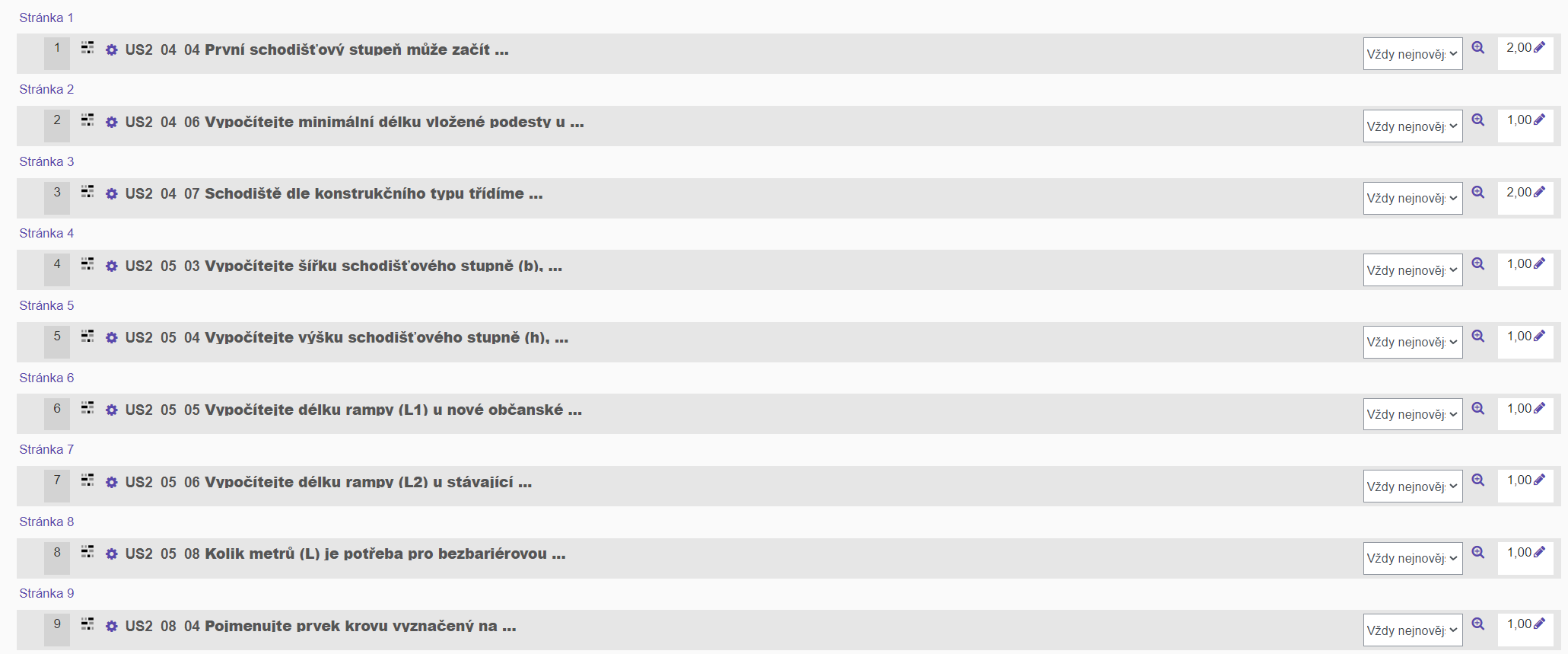 10
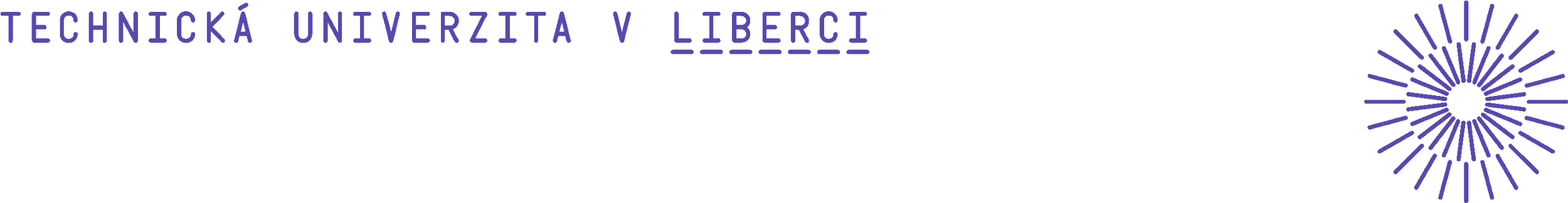 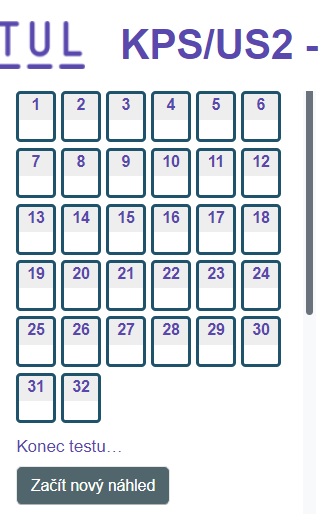 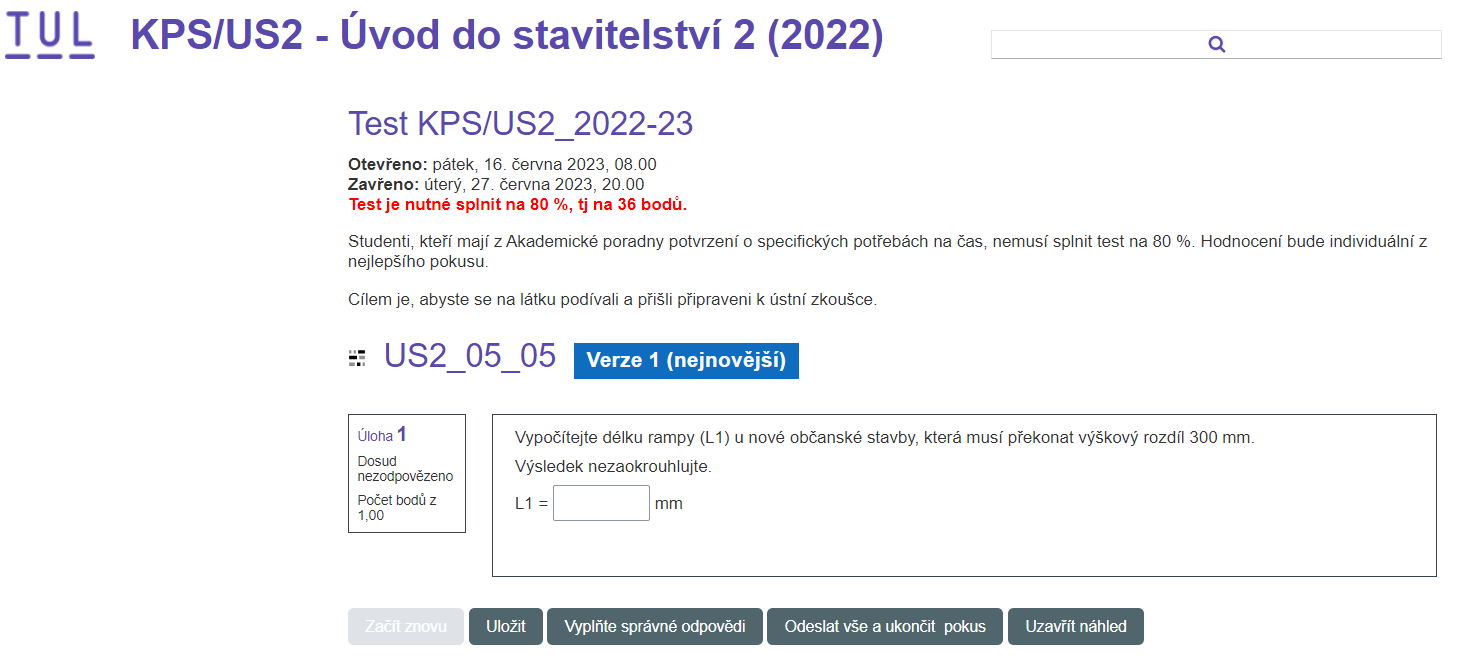 11
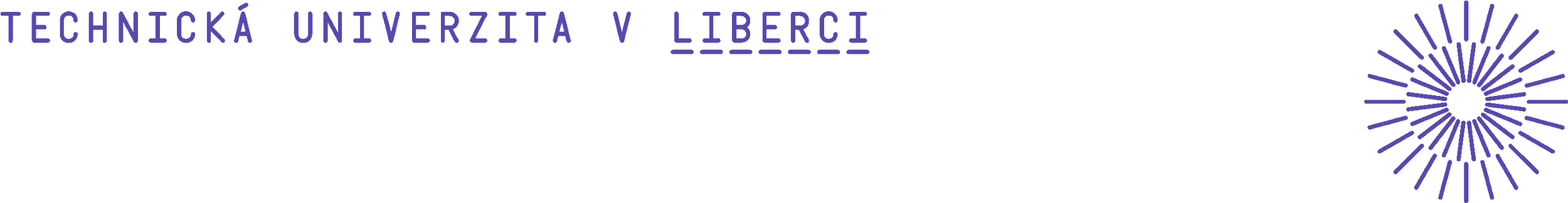 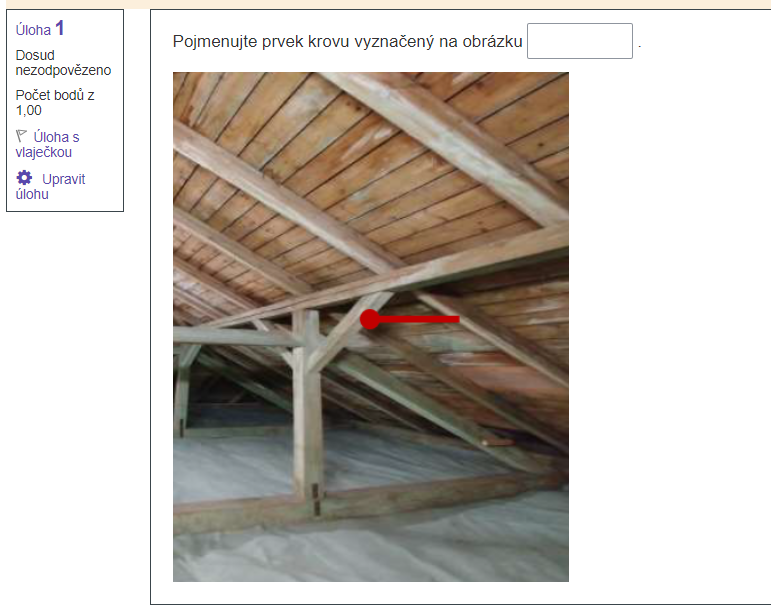 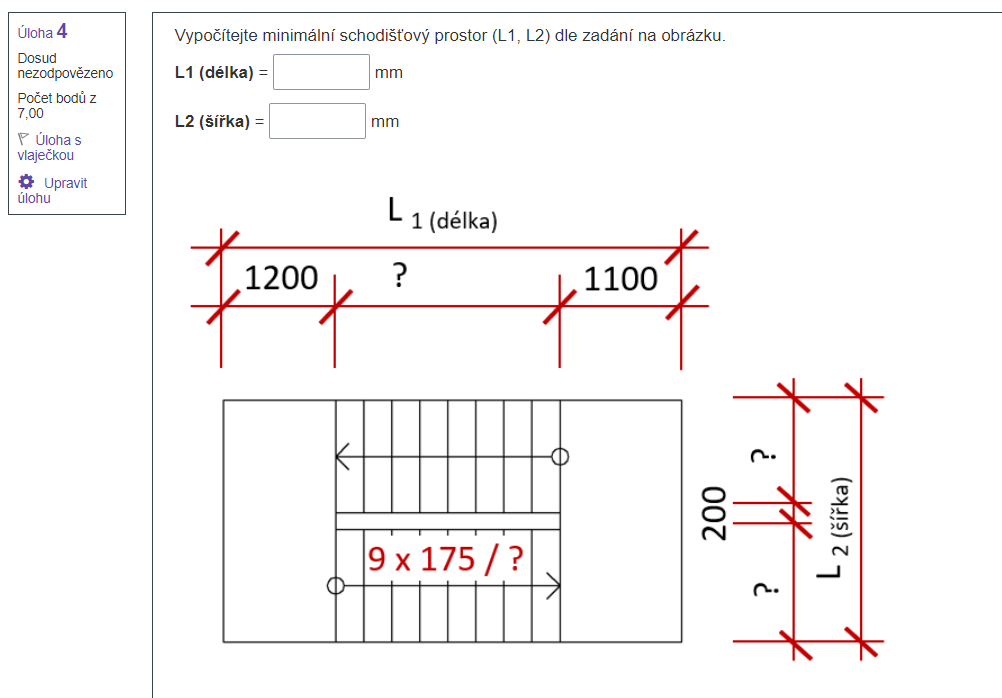 12
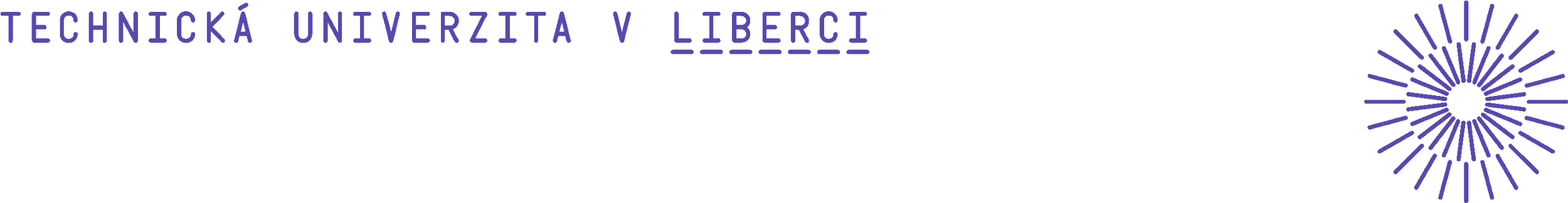